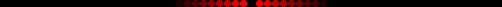 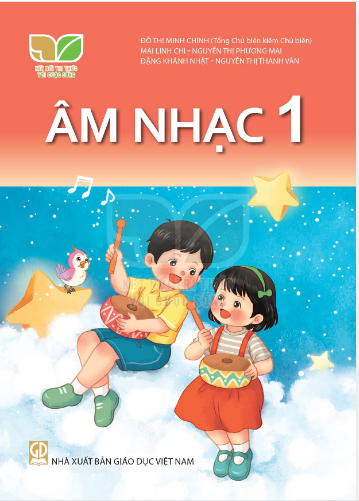 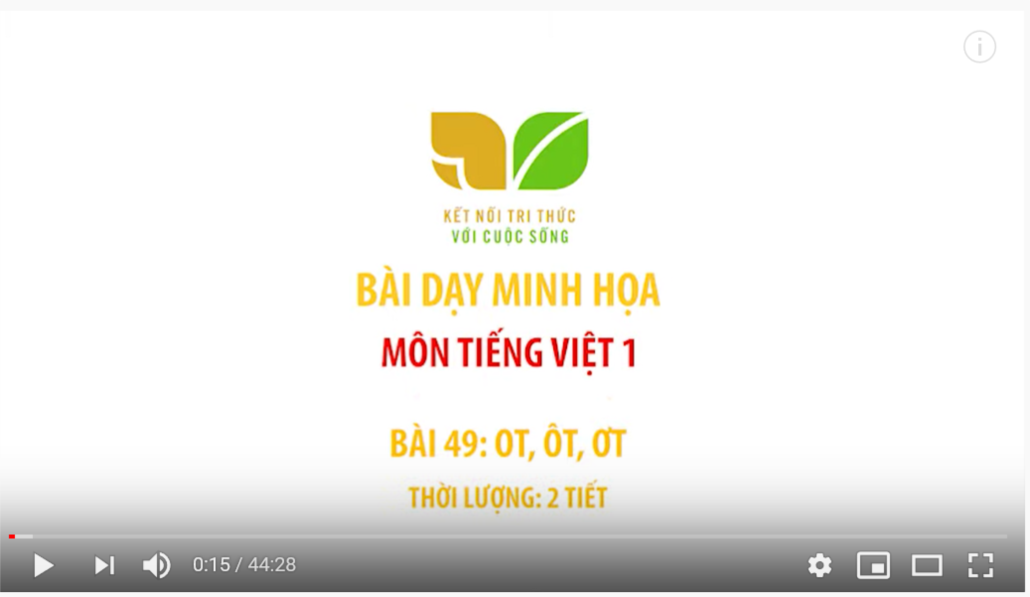 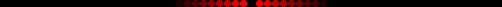 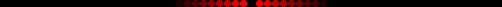 TIẾT 3 CHỦ ĐỀ 4
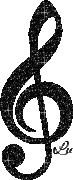 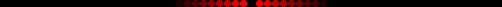 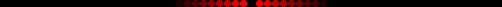 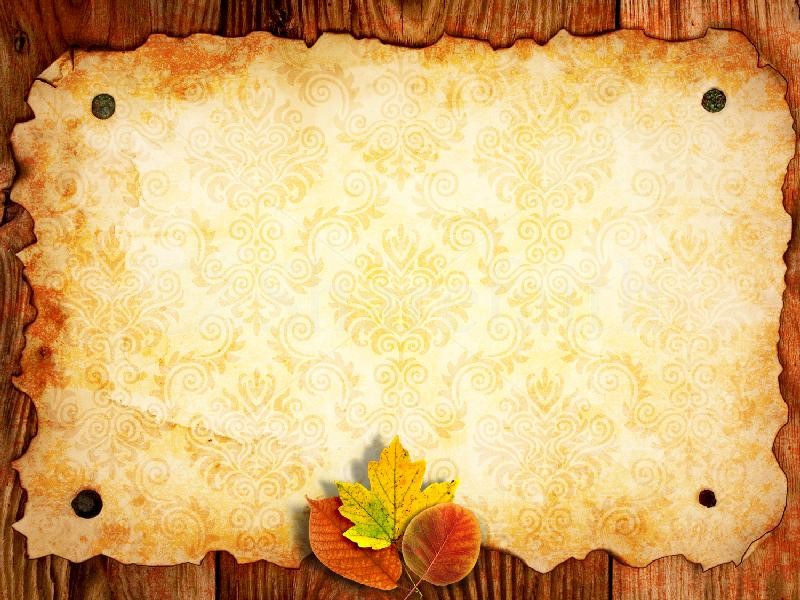 ÂM NHẠC
KHỞI ĐỘNG
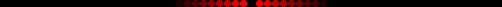 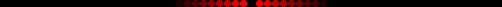 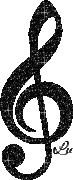 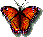 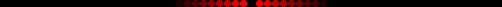 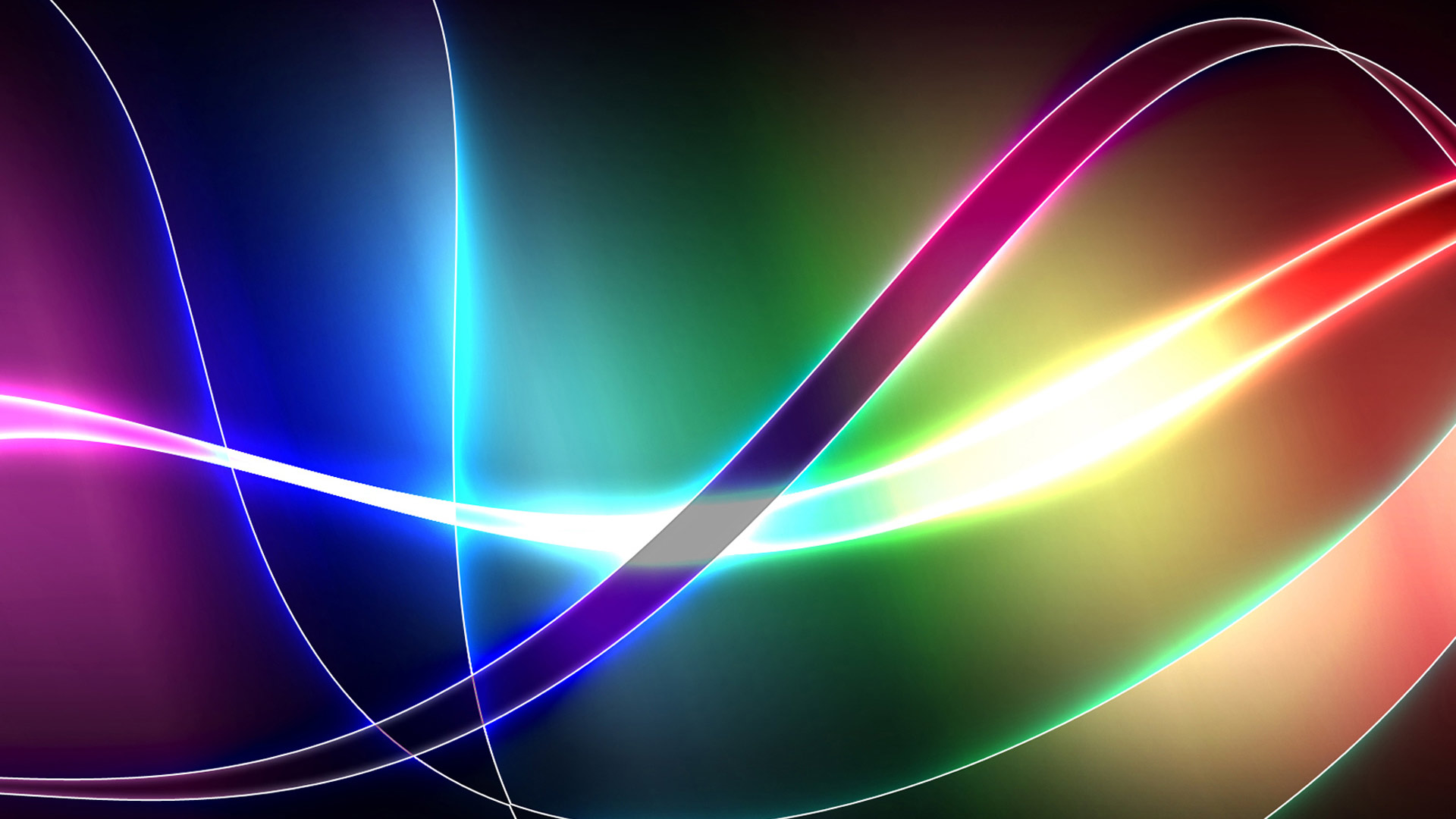 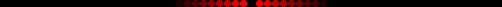 Tiếng trống trường
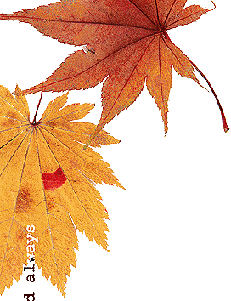 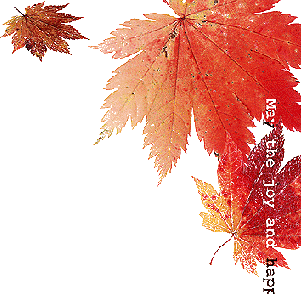 Đây là âm thanh gì?
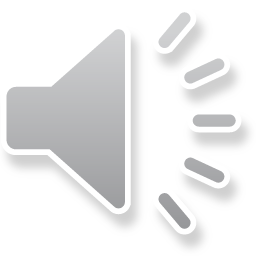 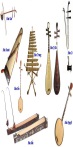 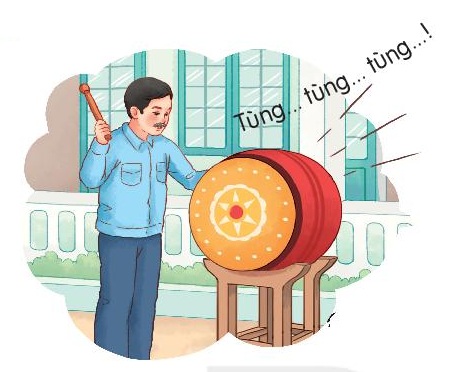 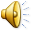 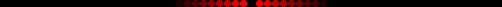 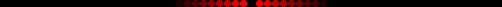 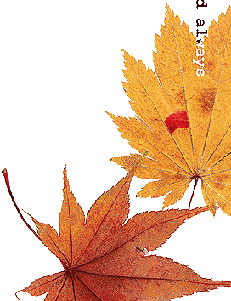 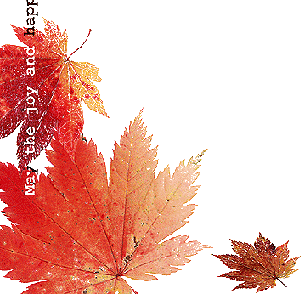 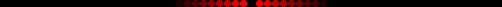 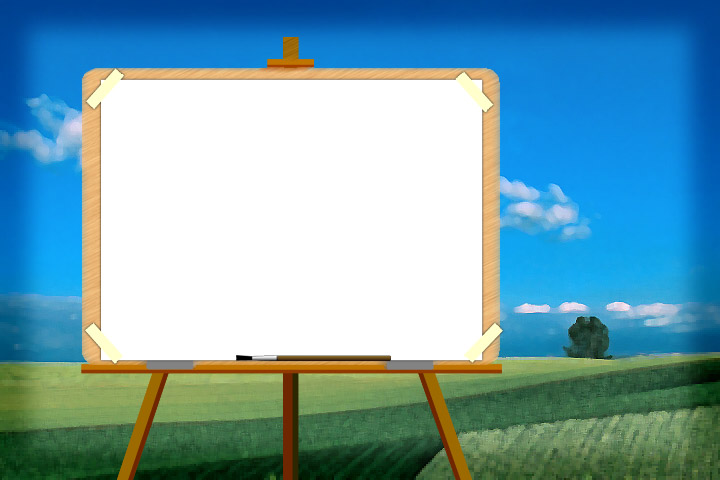 Thường thức âm nhạc:
TRỐNG CÁI
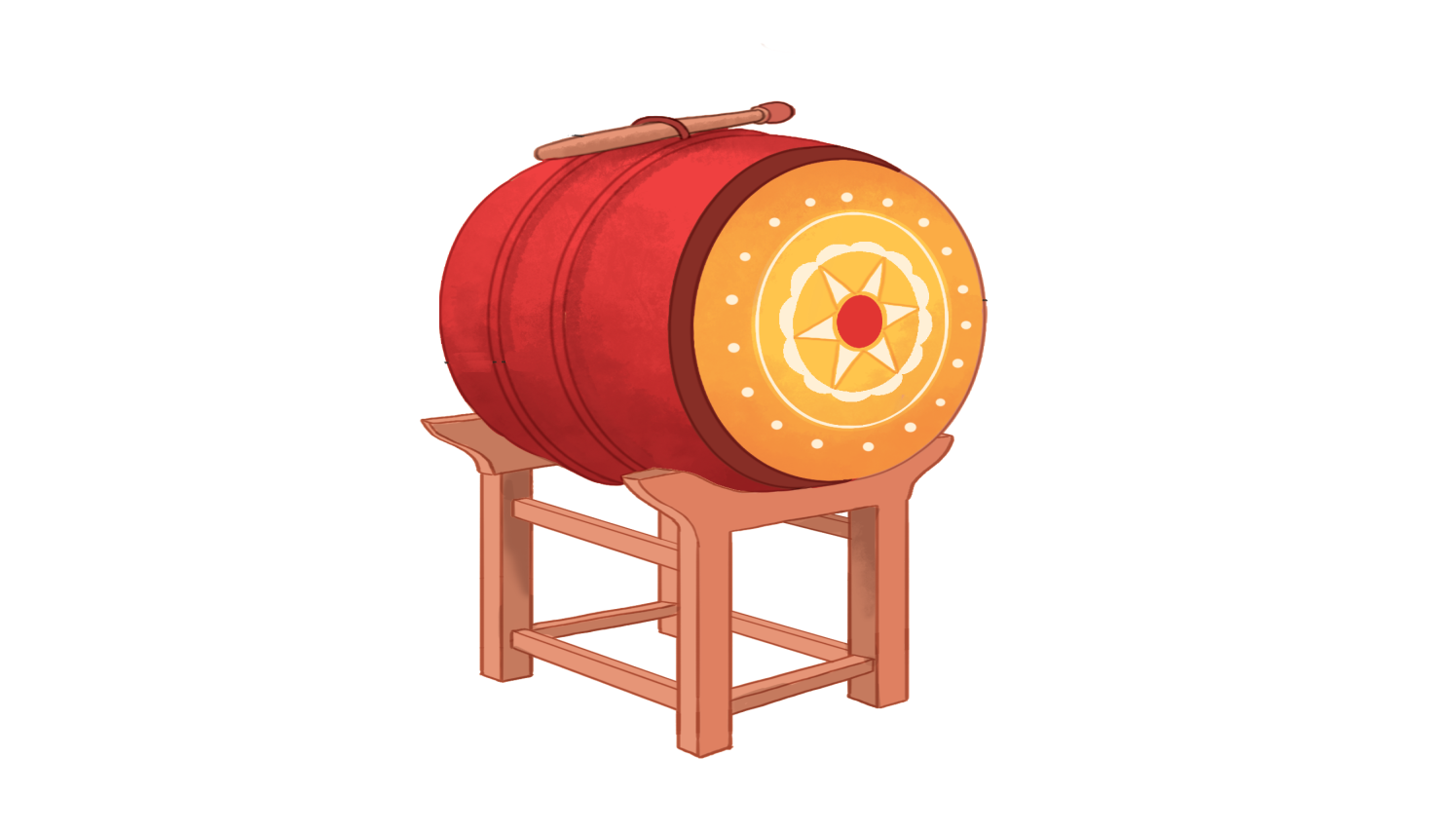 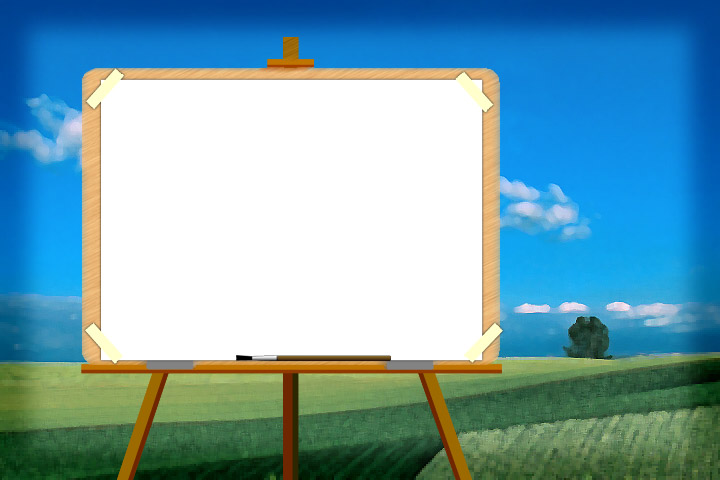 TRỐNG CÁI
CẤU TẠO
Dùi trống
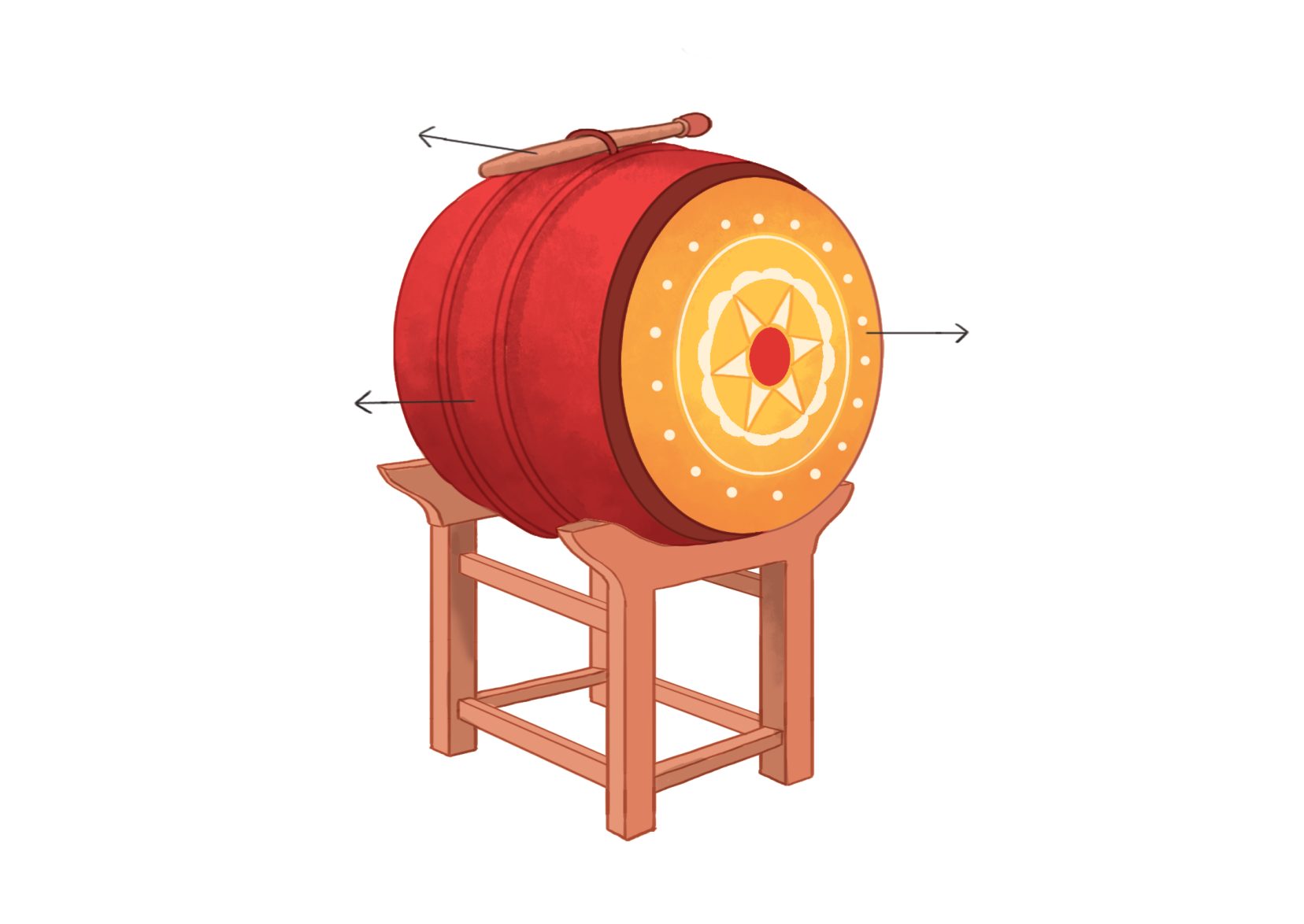 Mặt trống
Thân trống
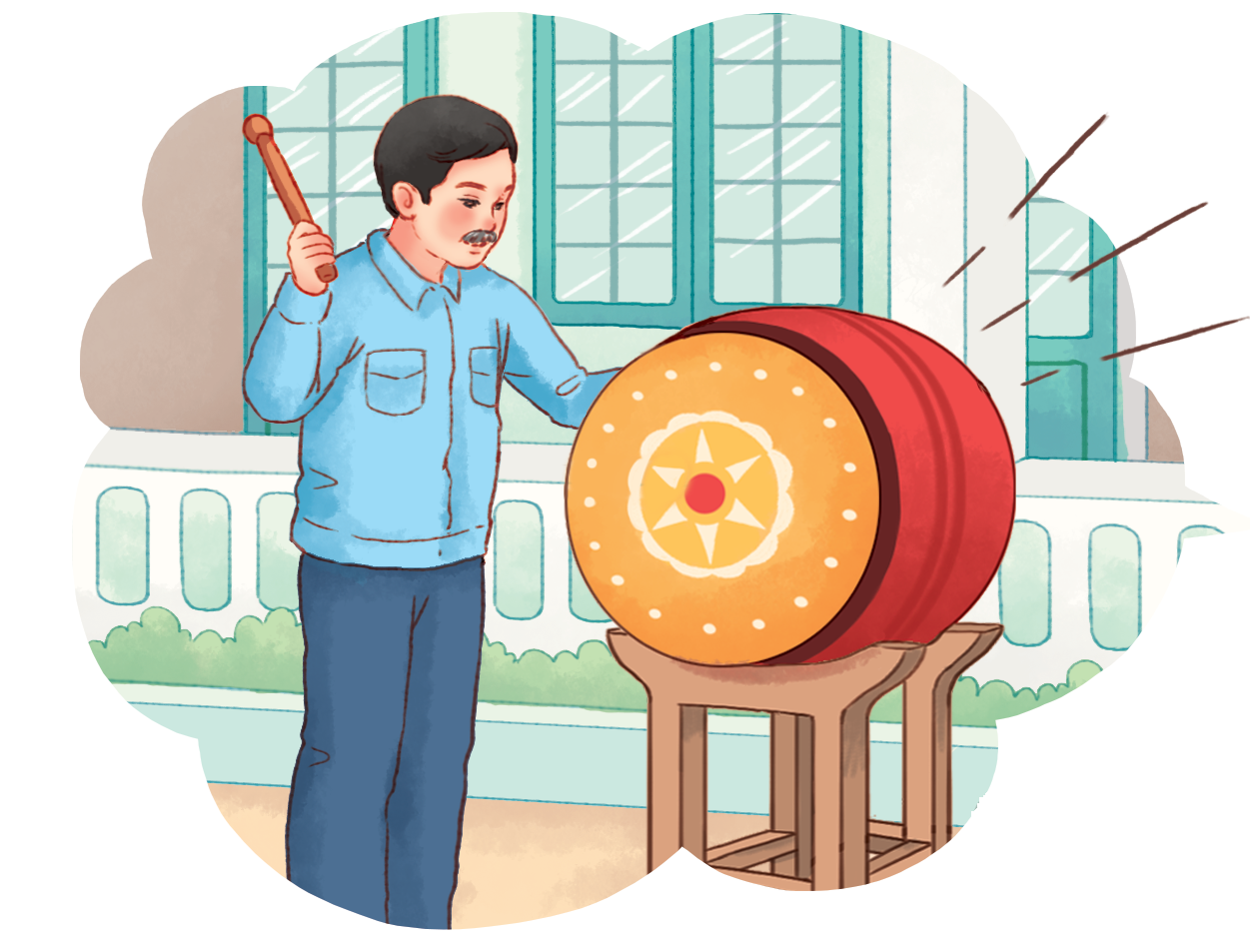 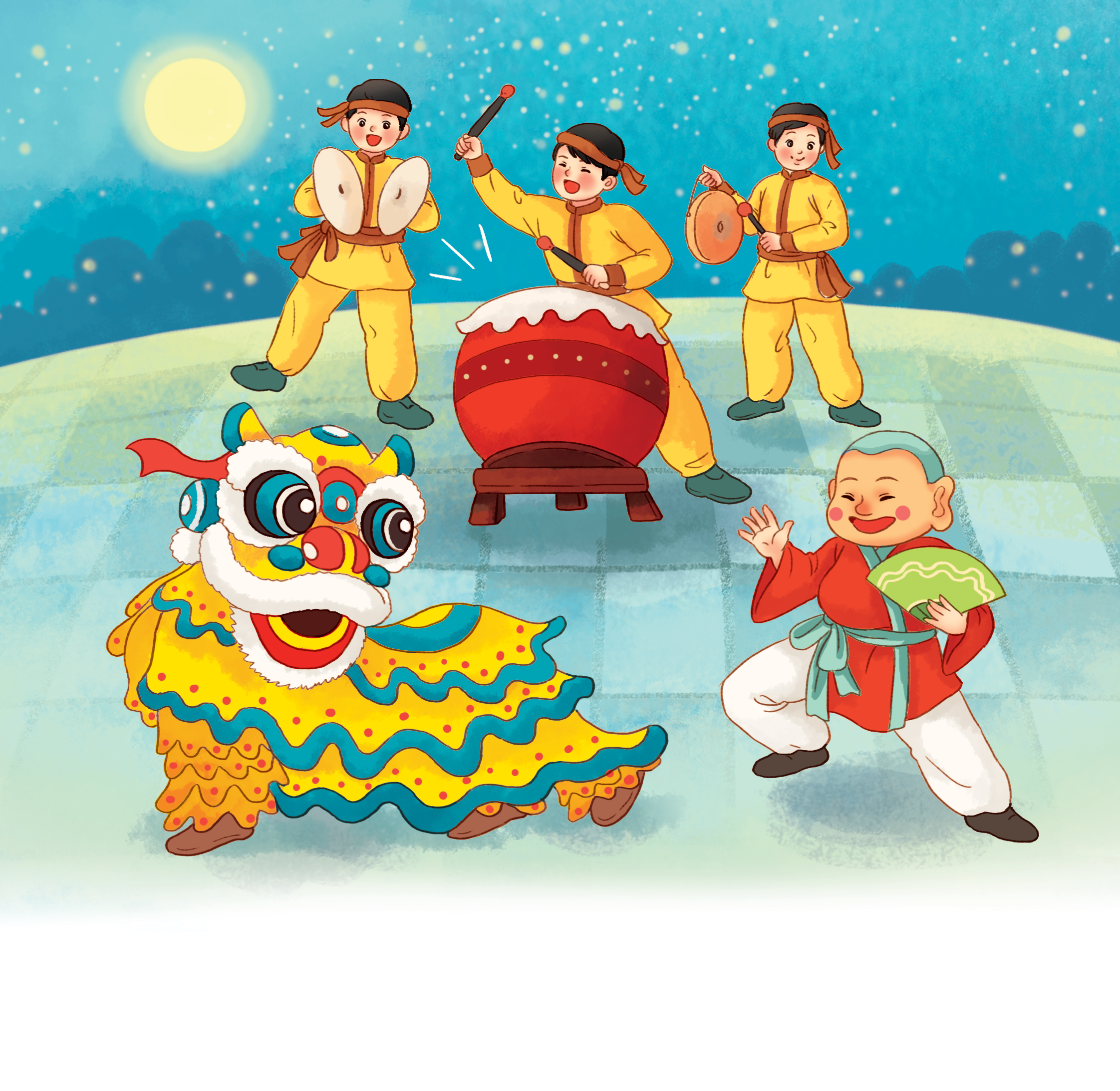 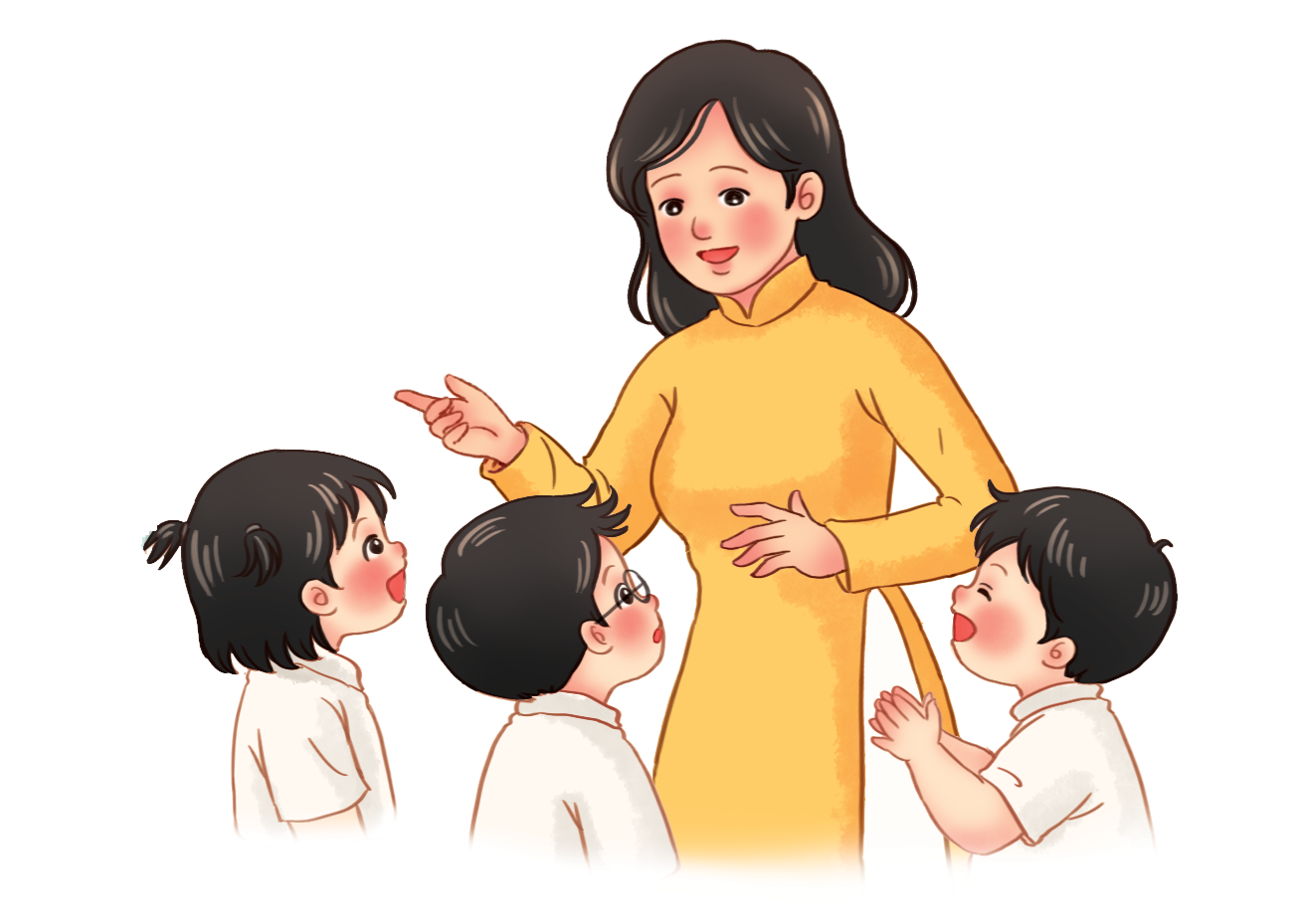 Sắm vai kể chuyện theo ý thích
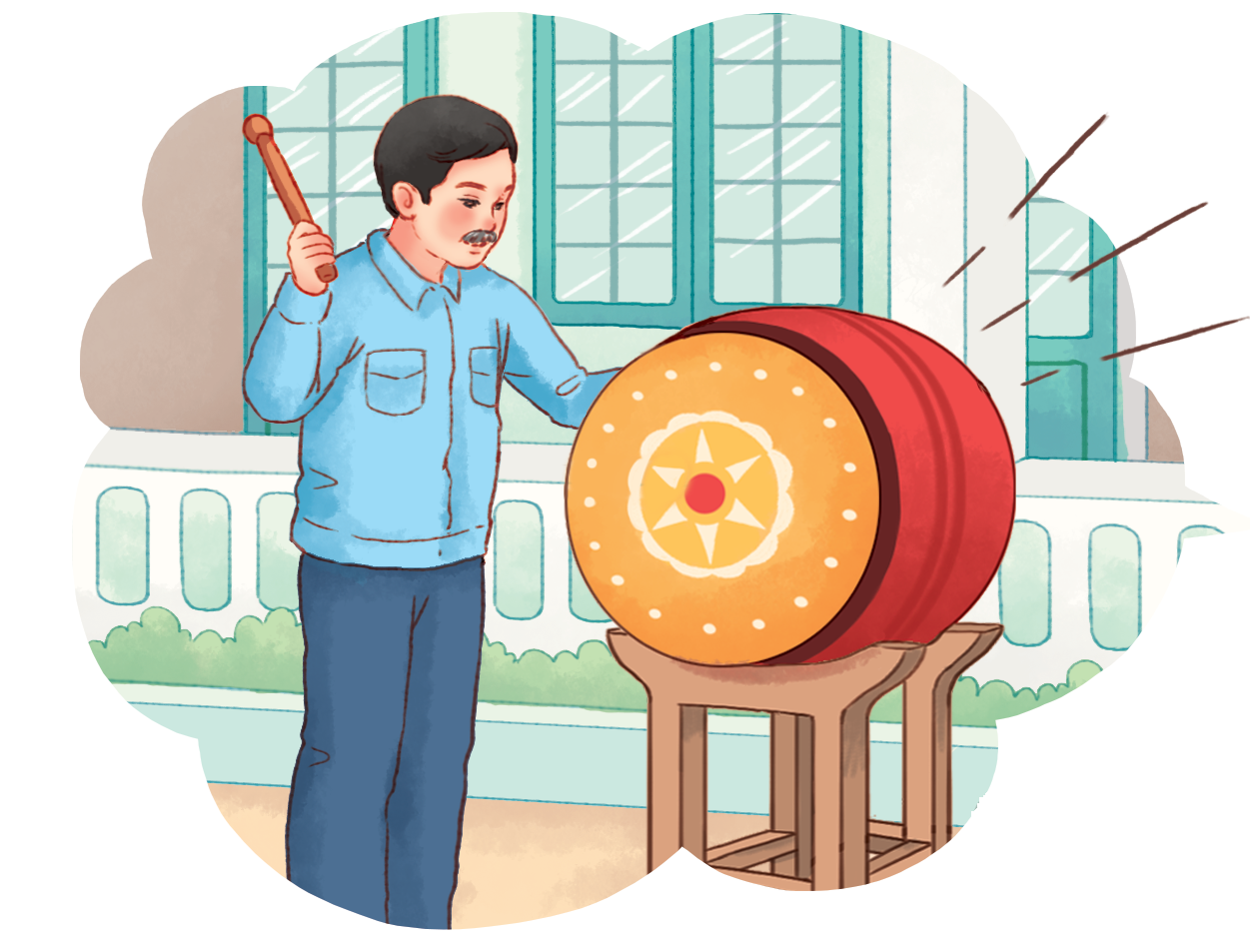 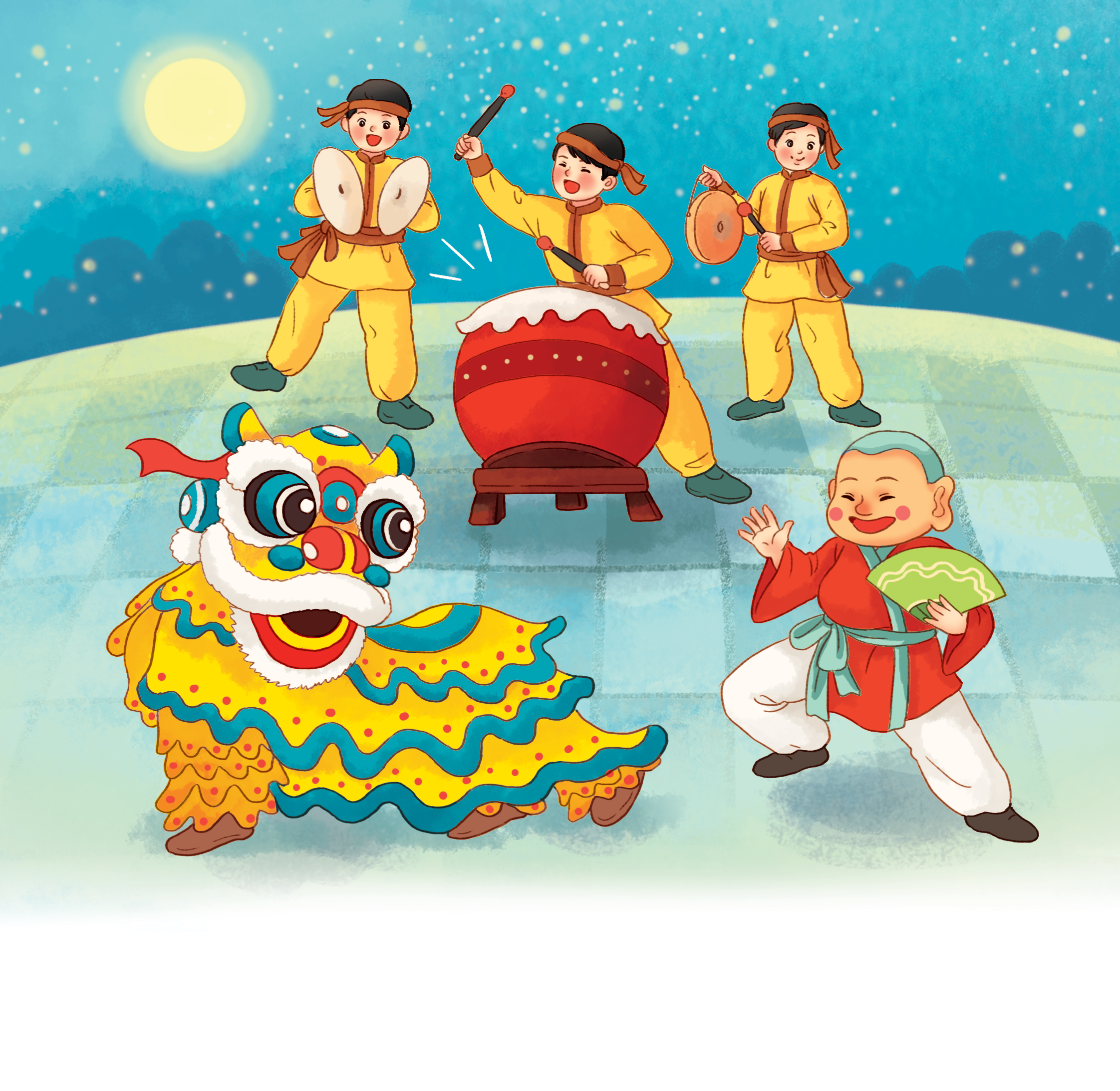 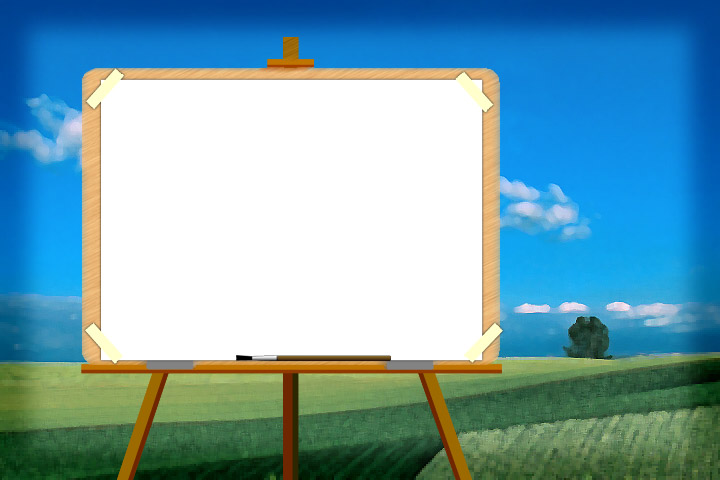 Thường thức âm nhạc:
TRỐNG CÁI
Gõ và đọc theo hình tiết tấu.
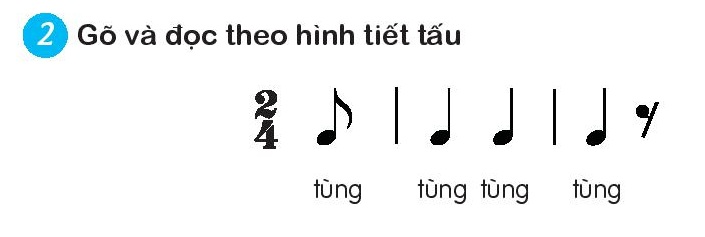 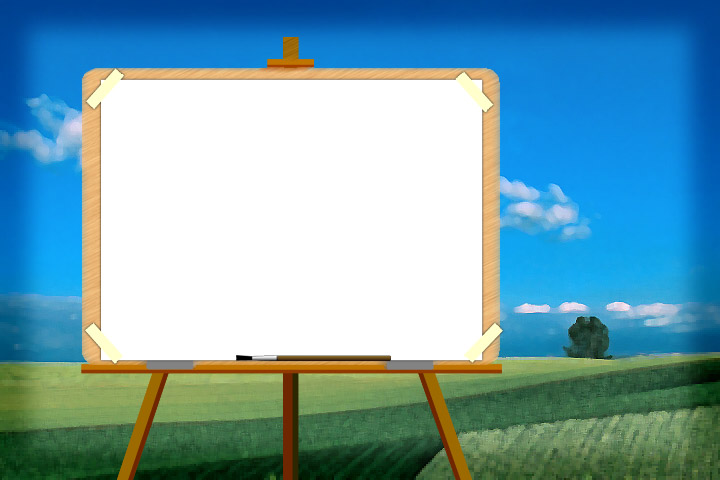 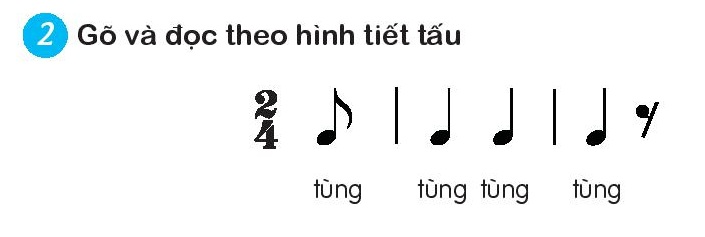 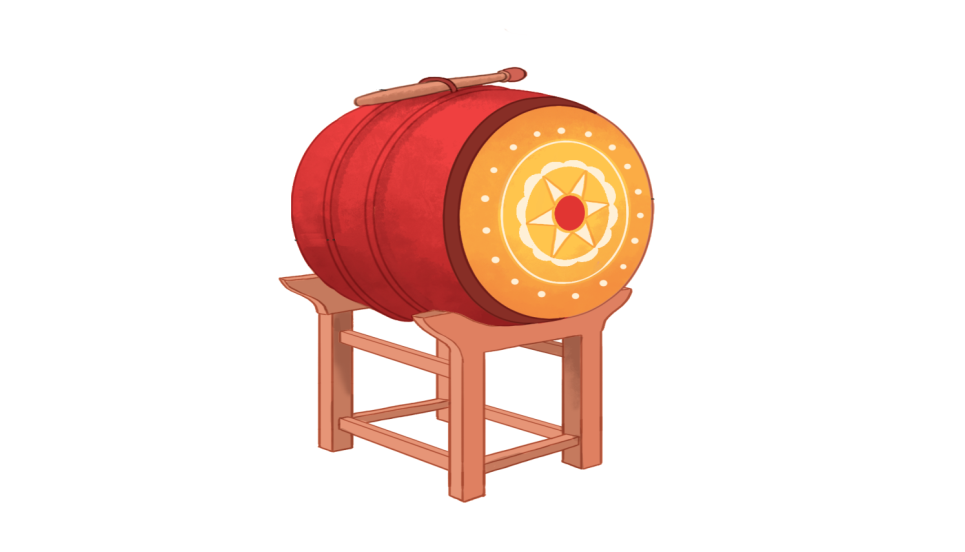 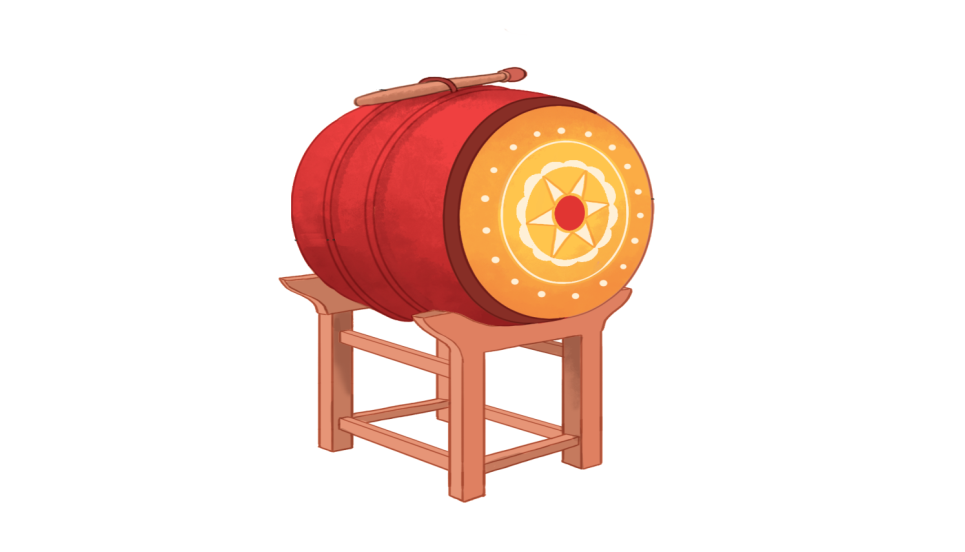 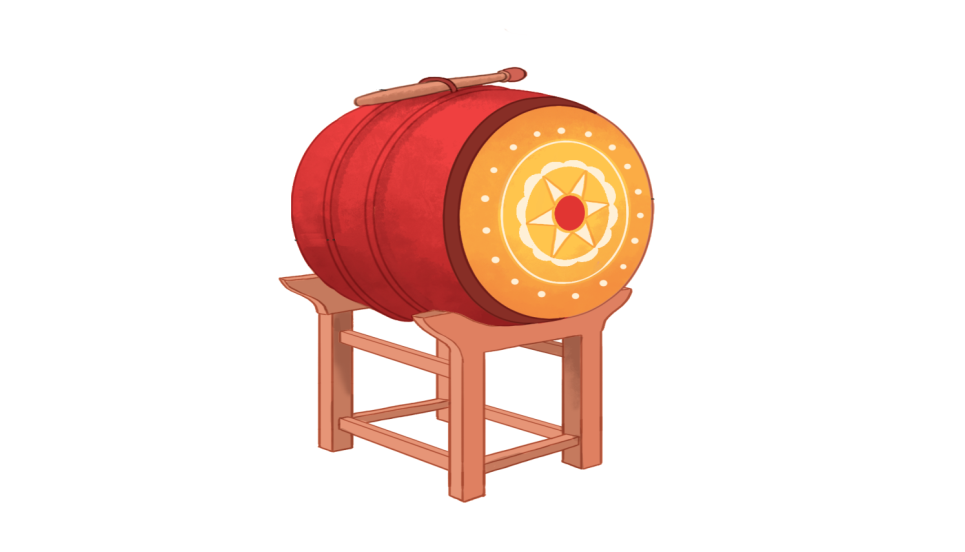 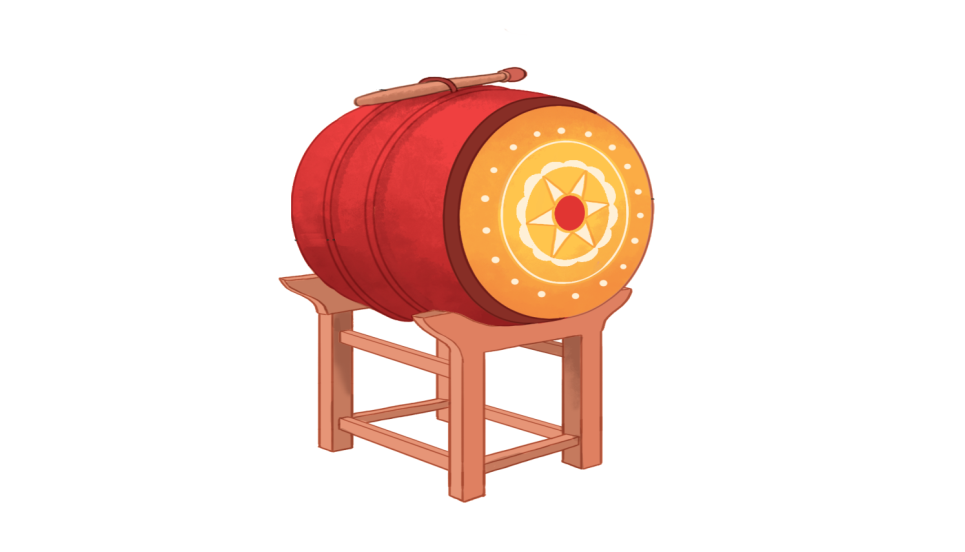 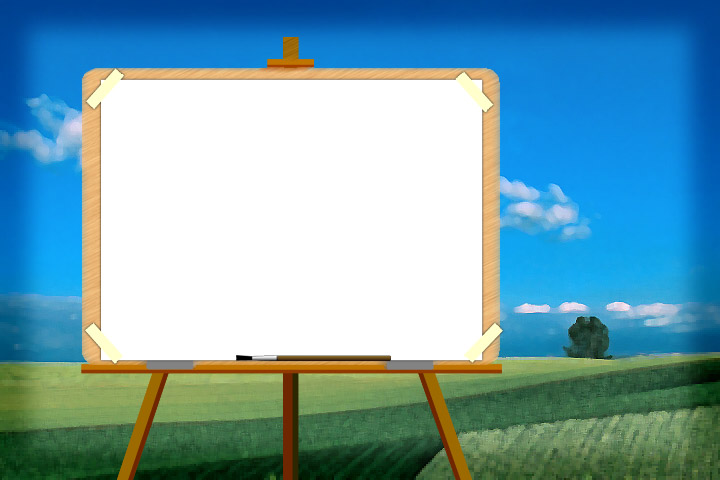 Nghe nhạc:
VŨ KHÚC THIÊN NGA
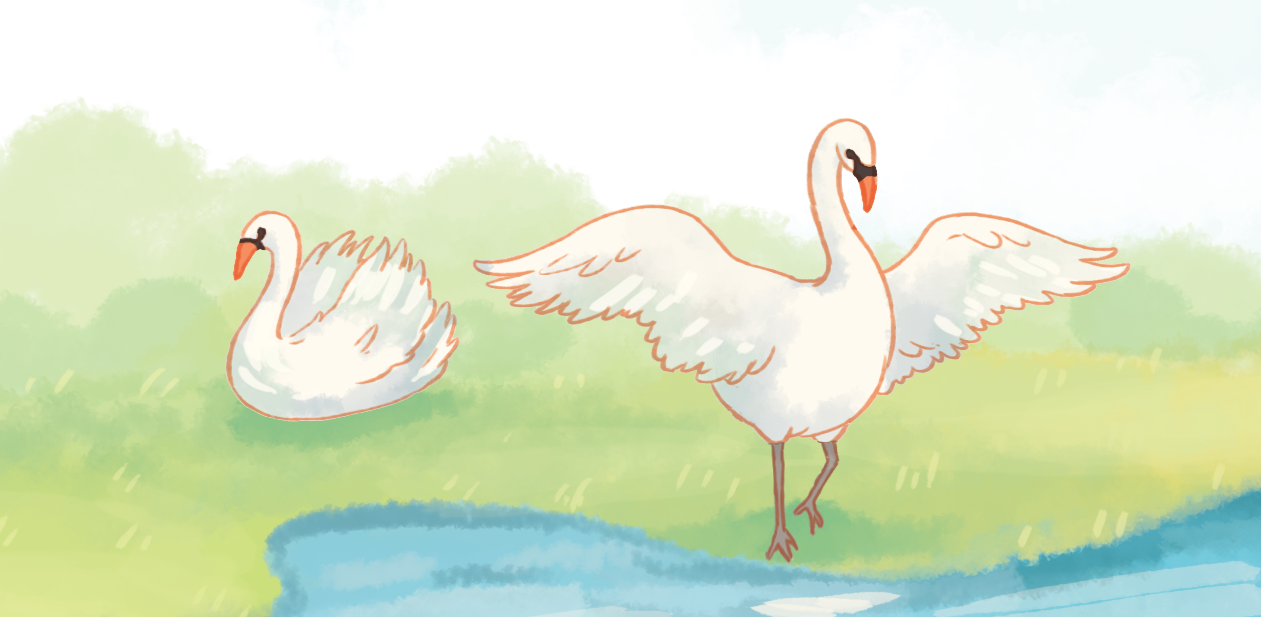 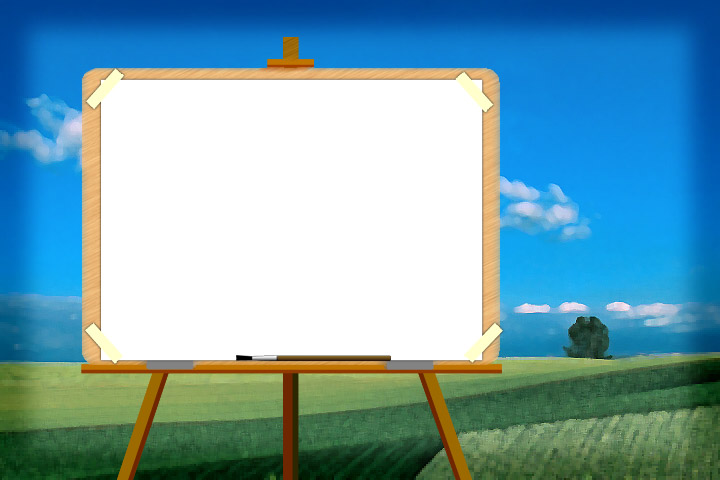 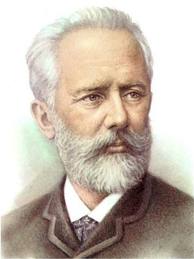 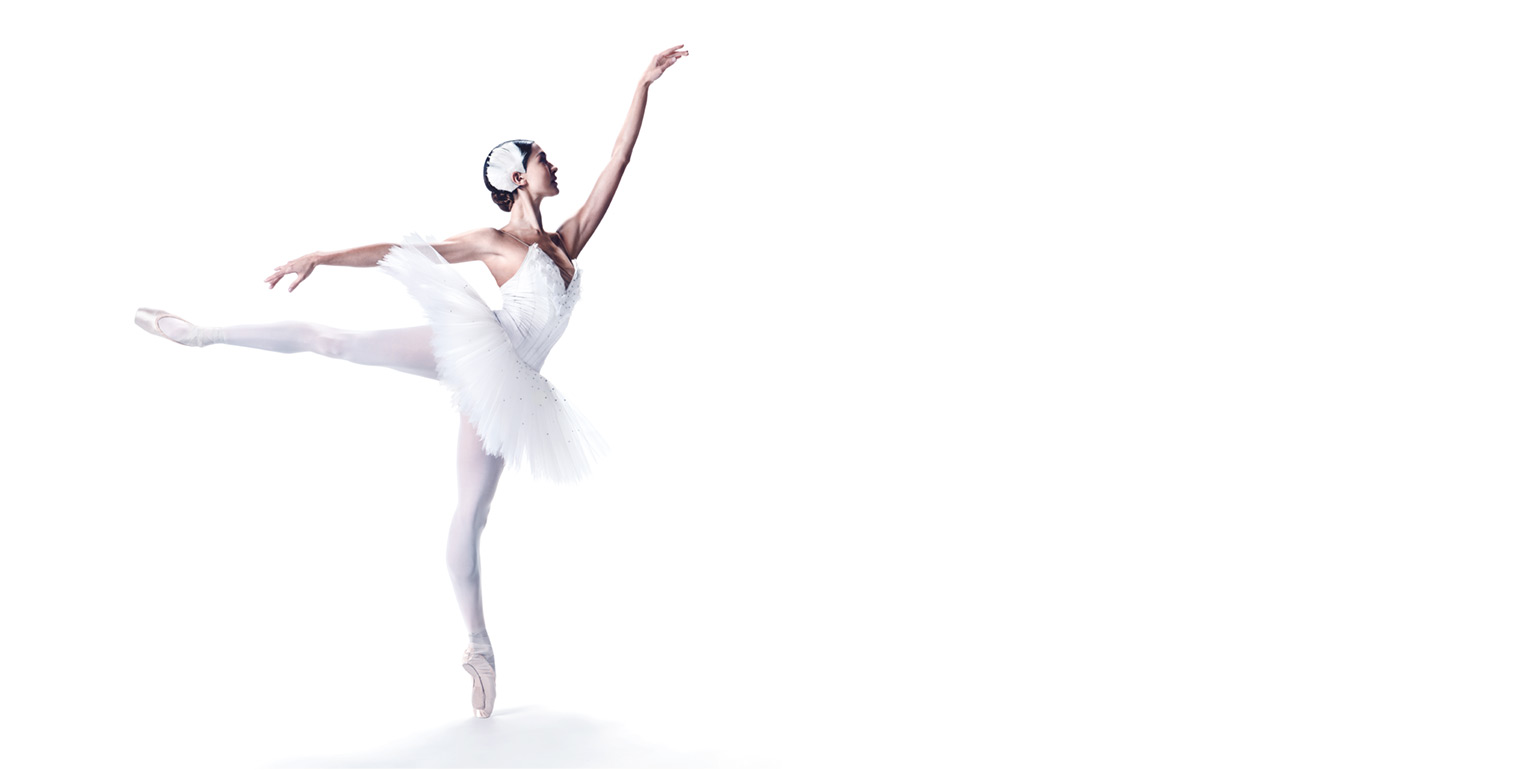 Pi-ốt I-lích Trai-cốp-xki
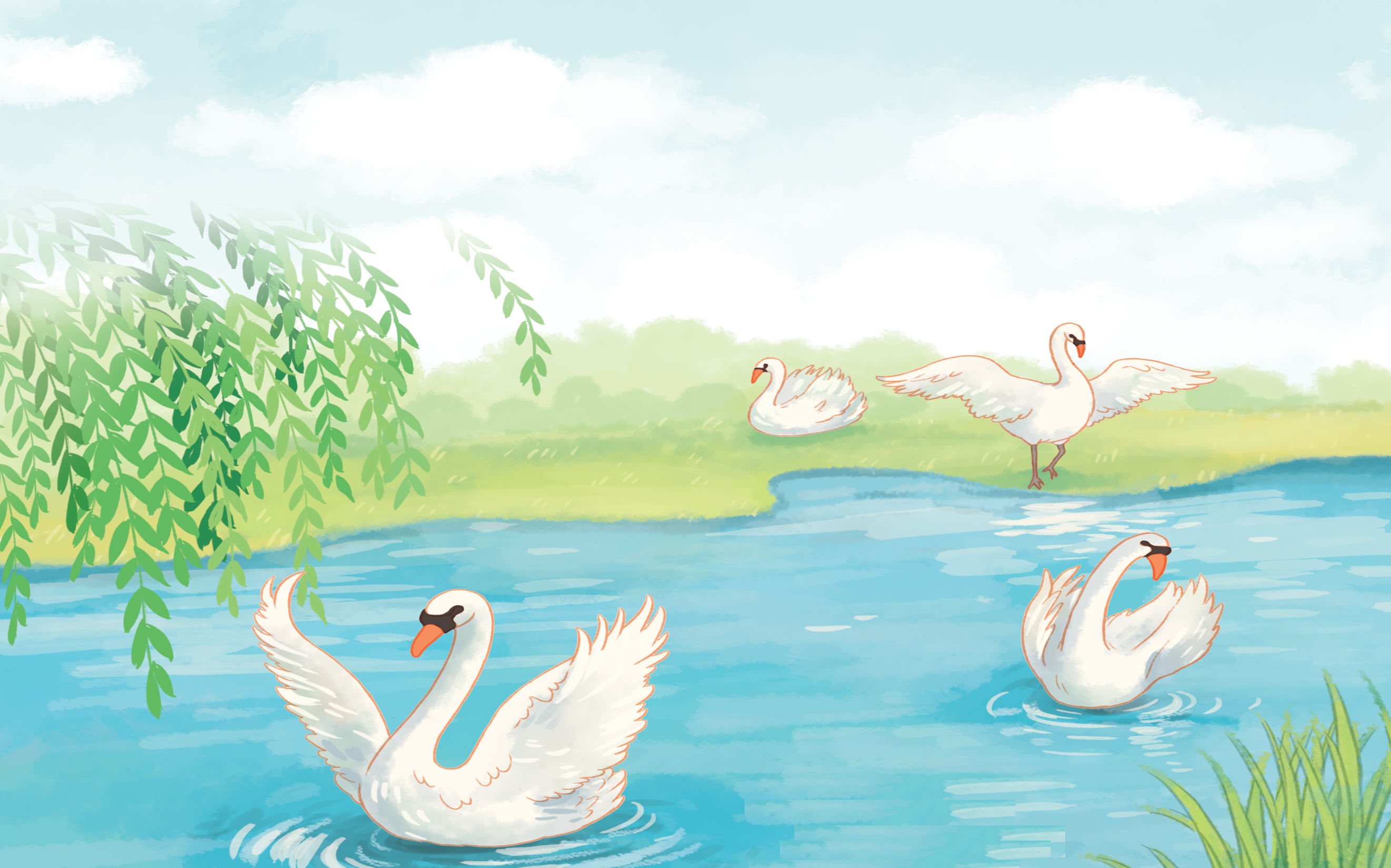 Nghe nhạc
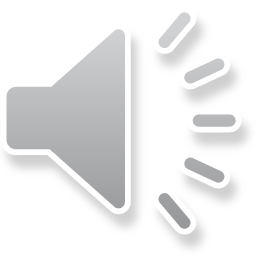 VŨ KHÚC THIÊN NGA
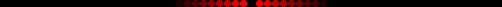 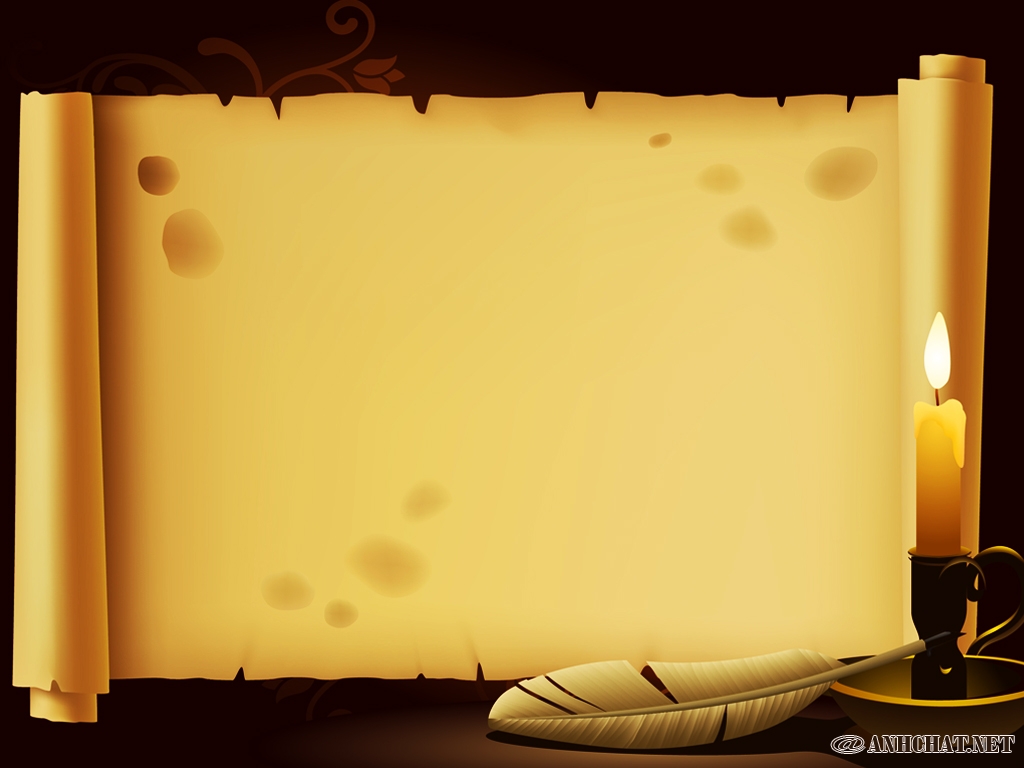 NGHE NHẠC
KẾT HỢP GÕ ĐỆM
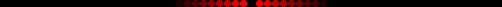 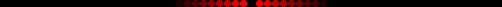 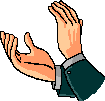 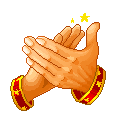 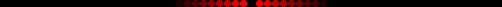 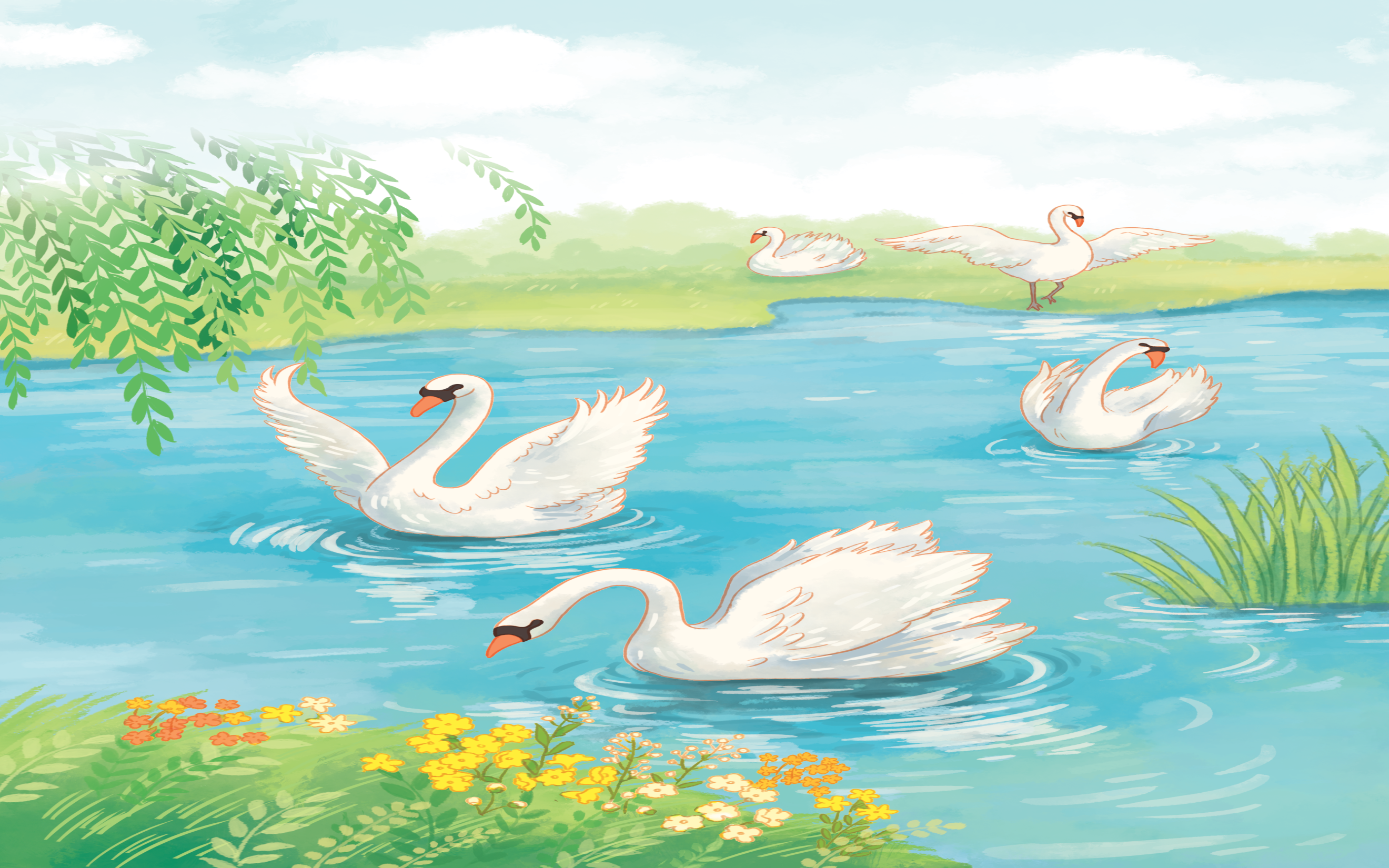 Nghe nhạc
VŨ KHÚC THIÊN NGA
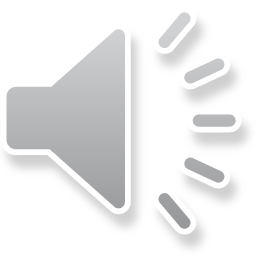 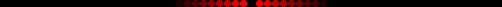 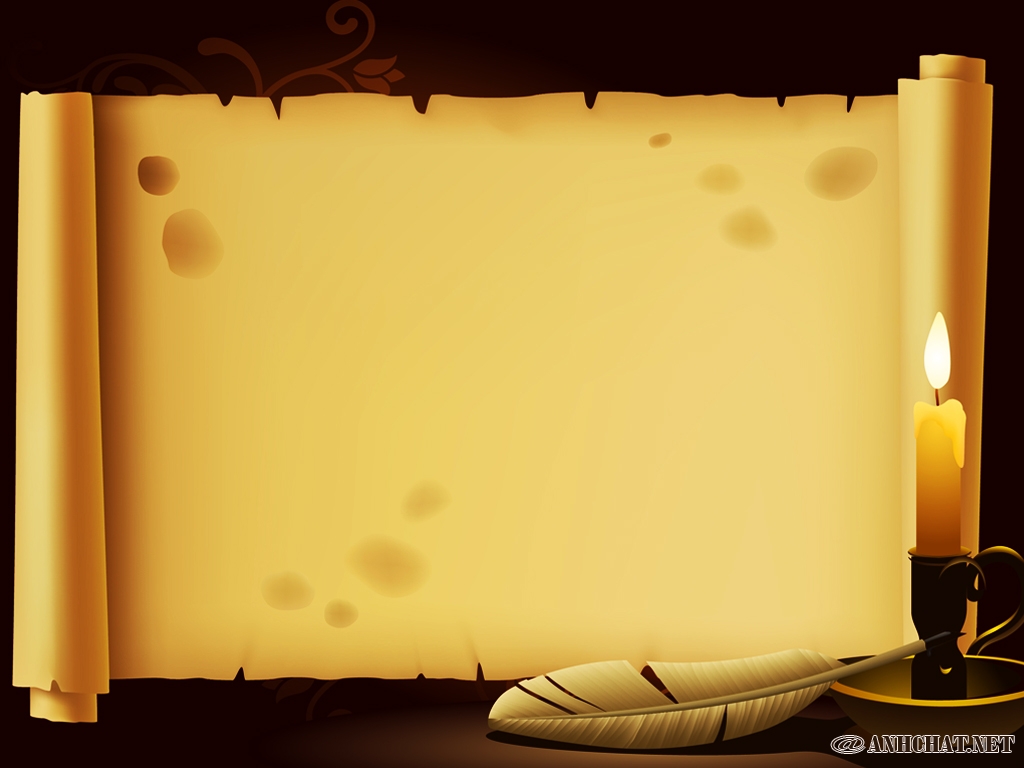 NGHE NHẠC
KẾT HỢP VẬN ĐỘNG
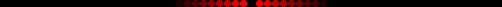 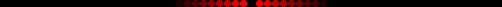 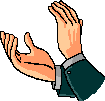 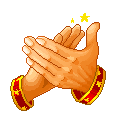 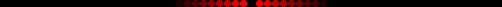 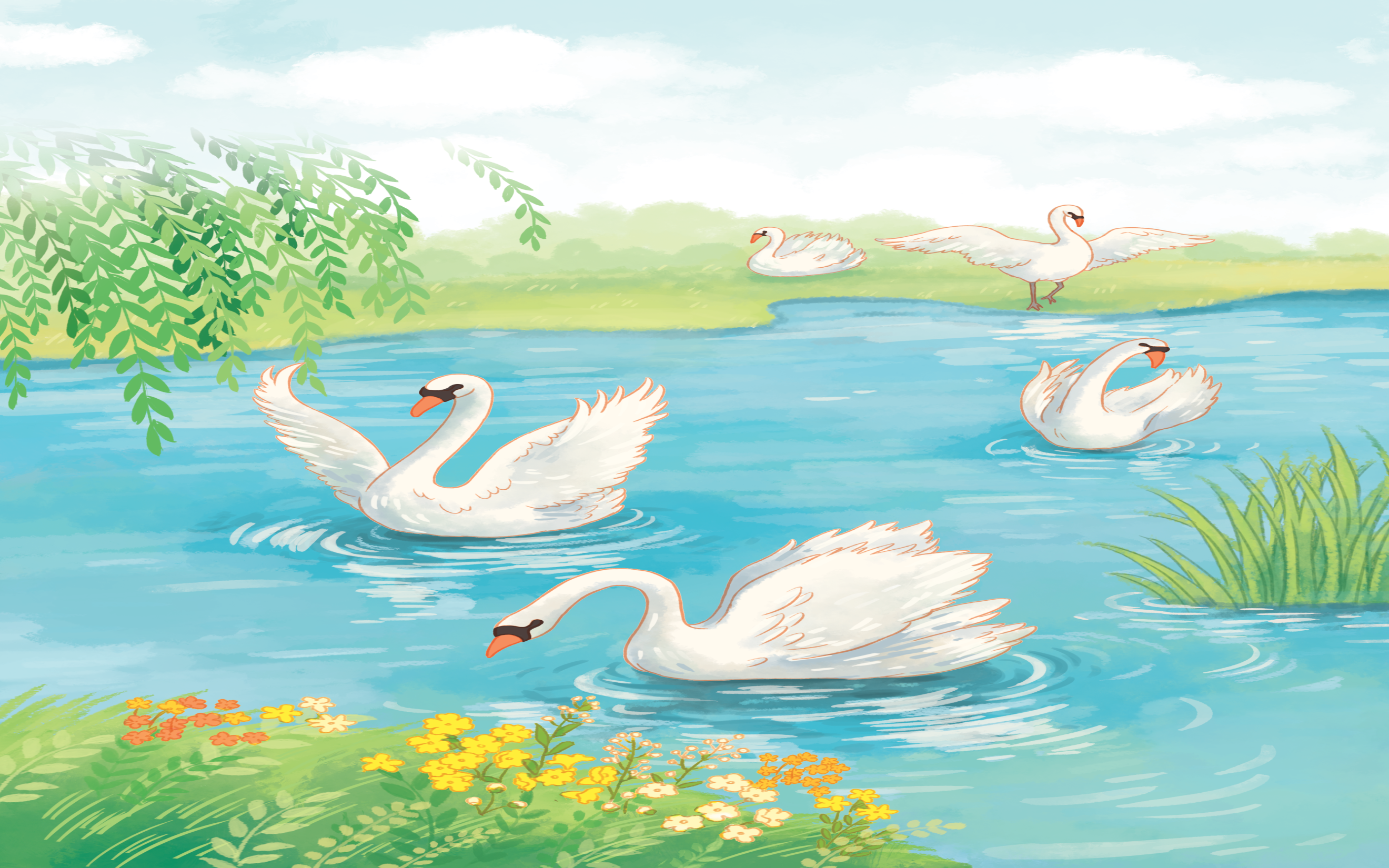 Nghe nhạc
VŨ KHÚC THIÊN NGA
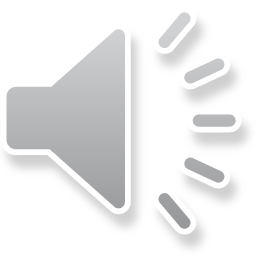 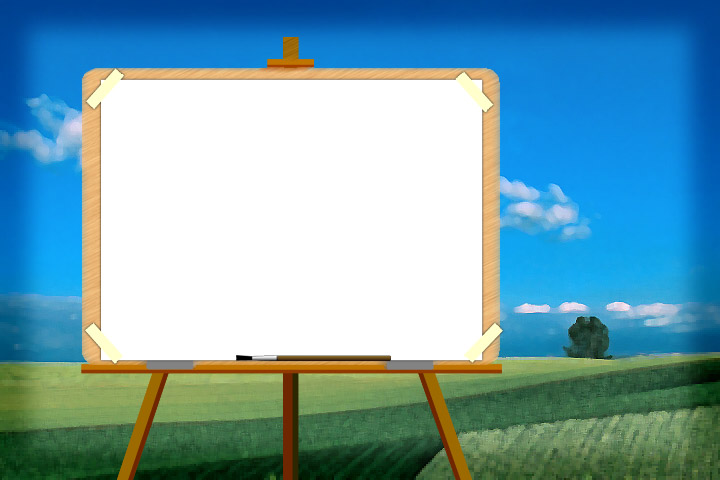 Tiết 3
TRỐNG CÁI
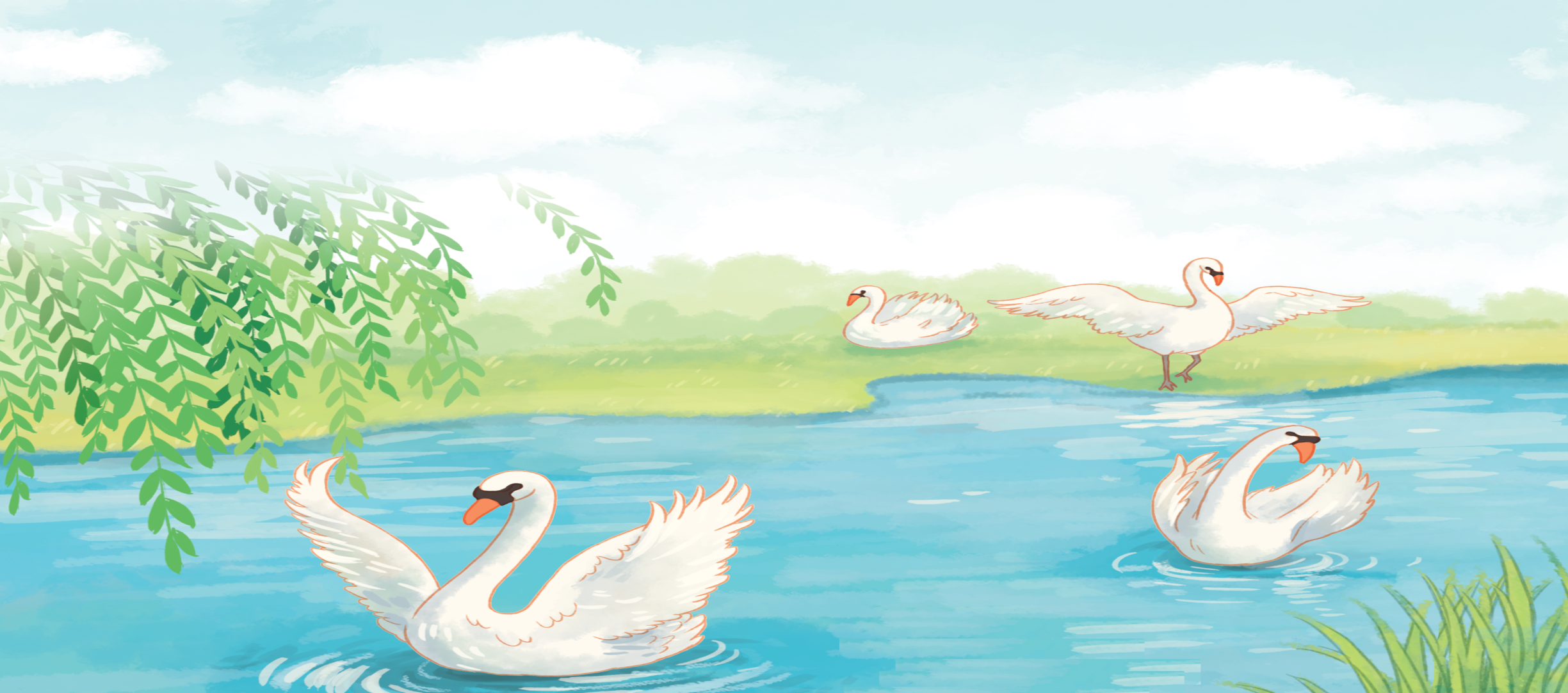 Thường thức âm nhạc:
VŨ KHÚC THIÊN NGA
Nghe nhạc: